Greek Temple
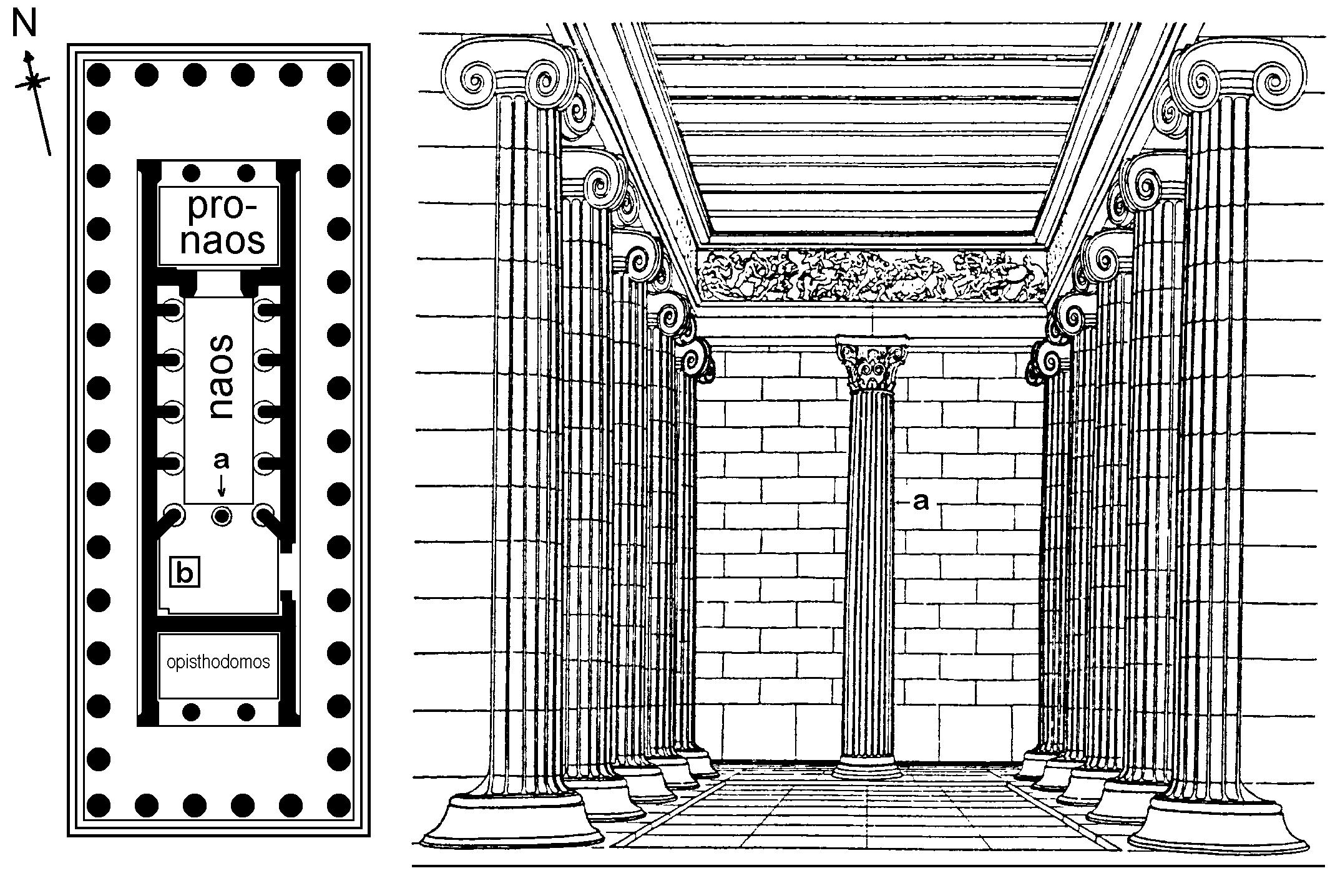 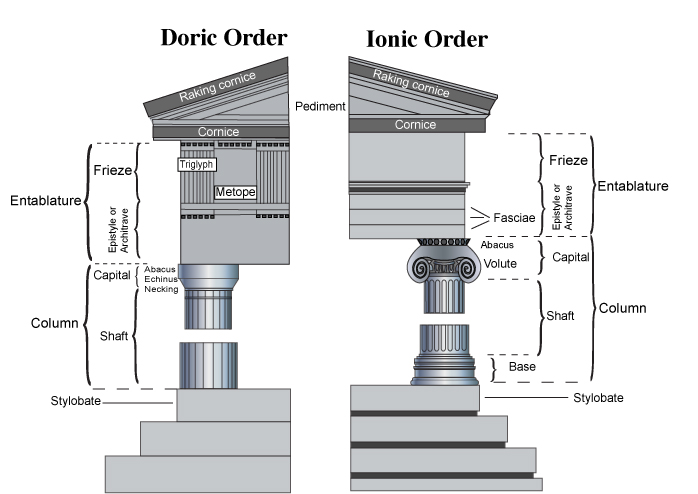 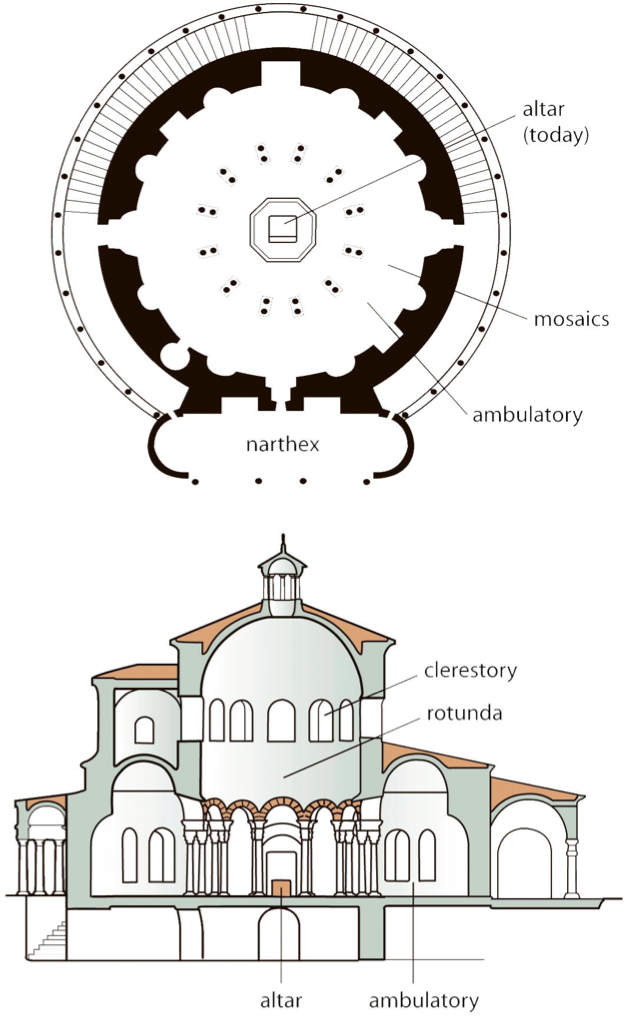 Early Christian
Early Christian
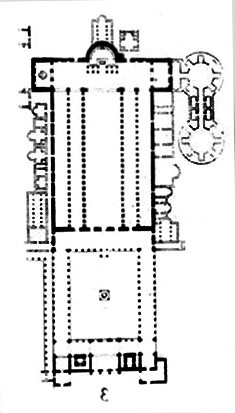 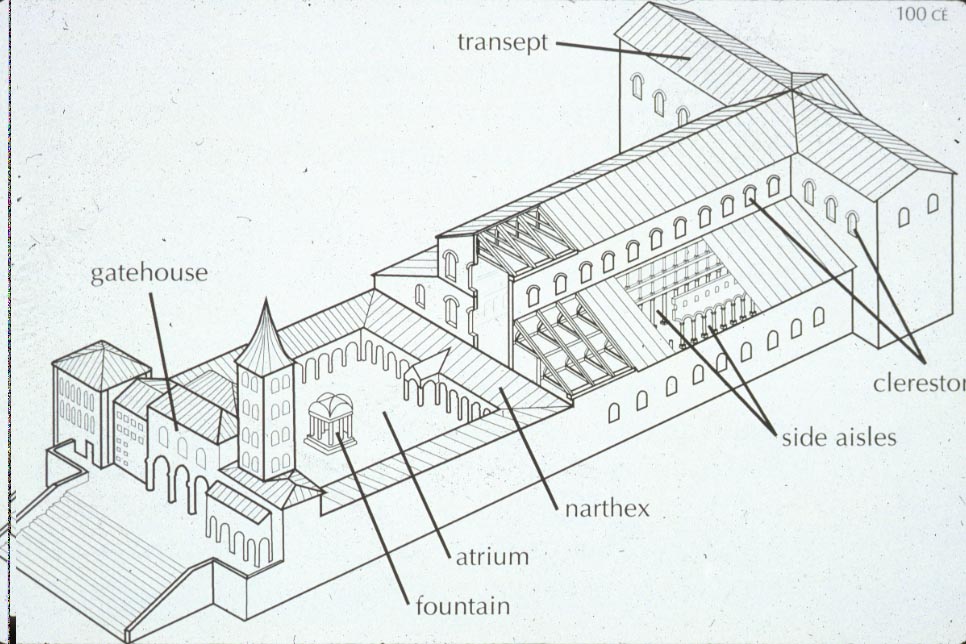 Early Christian
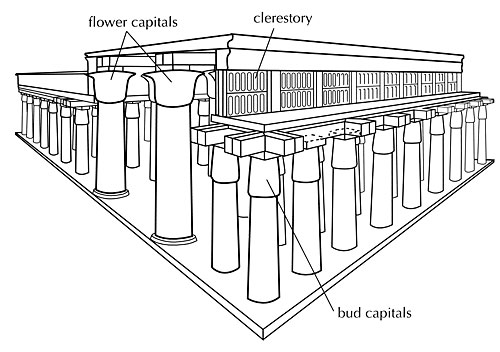 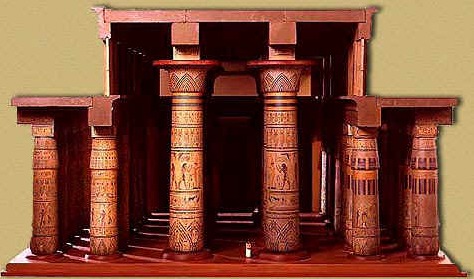 St Michael’s          St Sernin
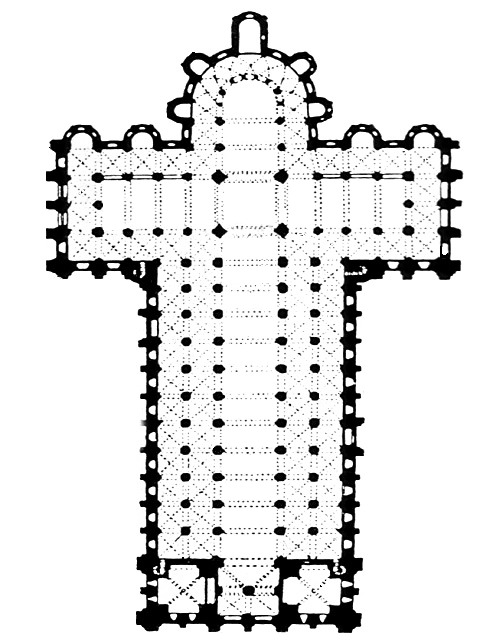 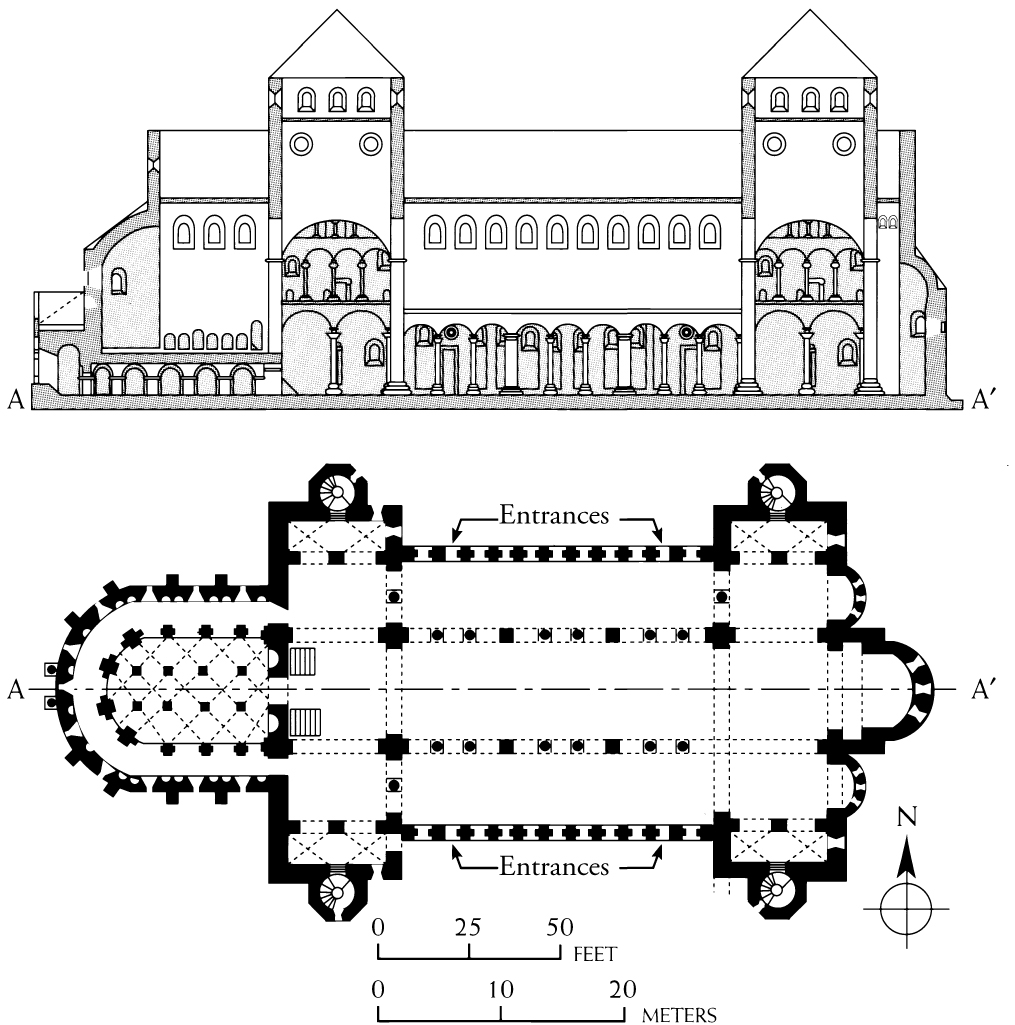 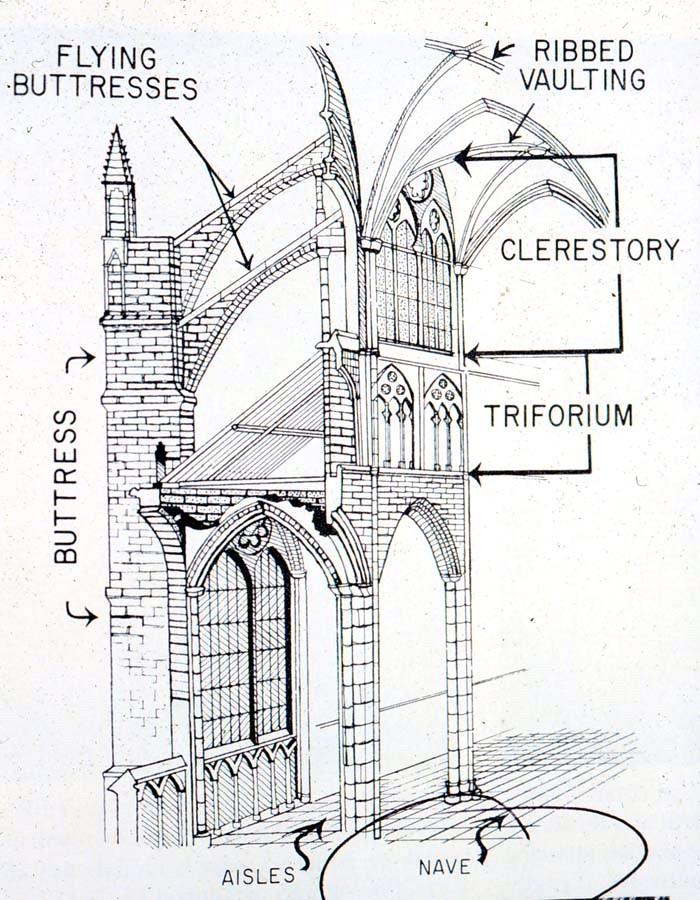 High Gothic Flying Buttress
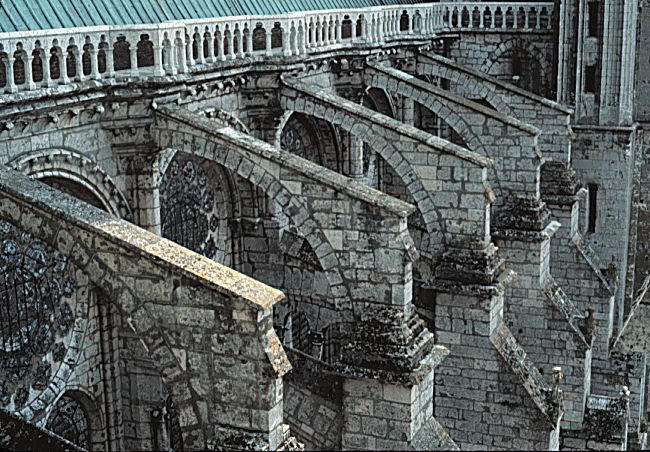 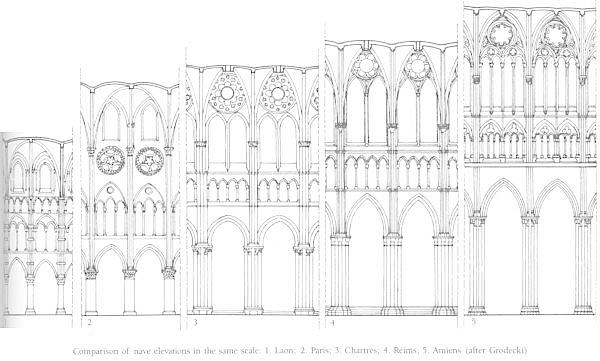 Bramante                  Michelangelo St. Peter’s
HR Villa Rotunda             NC Chiswick Hs                 NC MonticelloPalladio                         Kent/ Boyle                     Jefferson
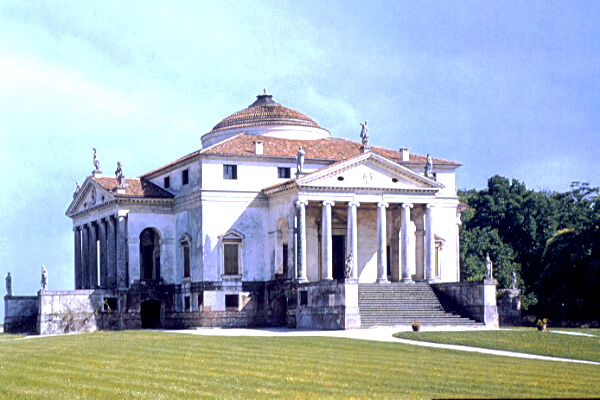 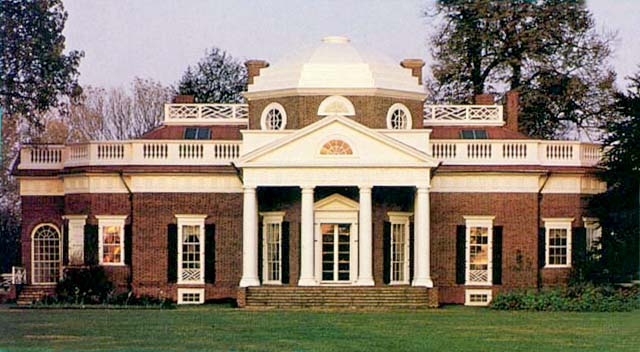 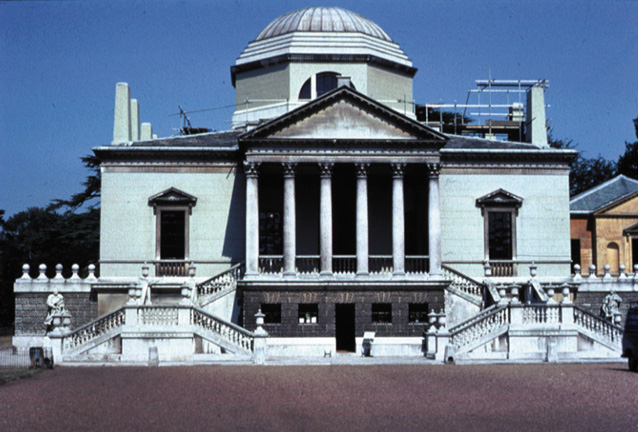 Interntl-Le Corbusier Villa Savoye,  Dame du Haut, machine for living
Mod-Mies van der Rohe, Philip Johnson, Seagrams Building, glass
Art Deco-William van Allen Chrysler Building
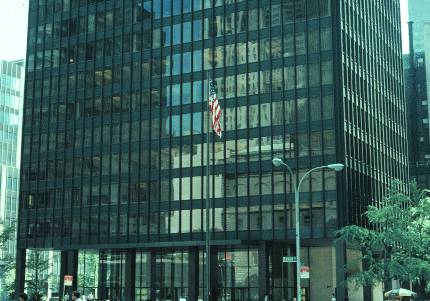 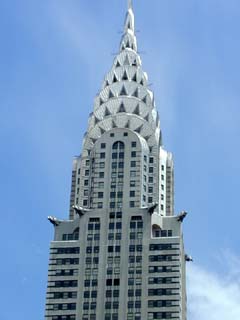 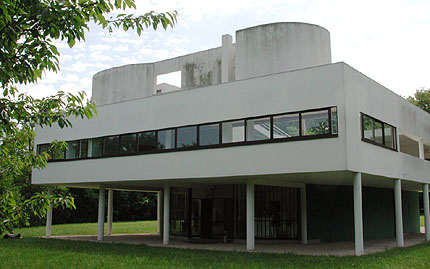 Louis Sullivan, Prudential
Modern Architecture
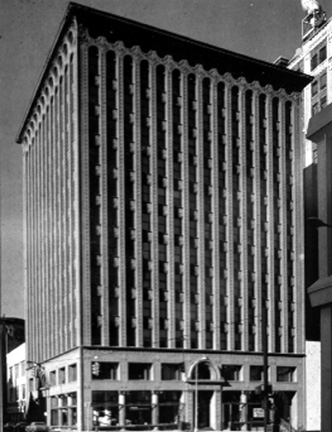 Bauhaus, Gropius
De Stijl-Rietveld, Schroder House
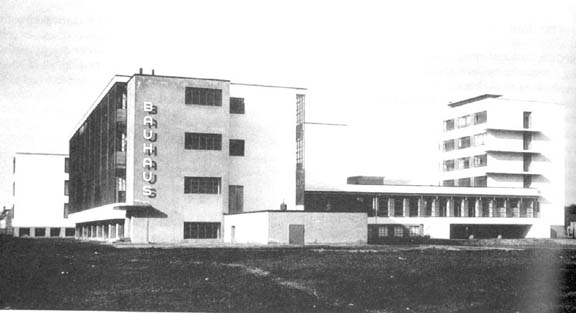 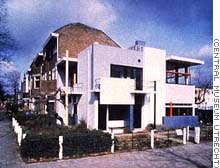 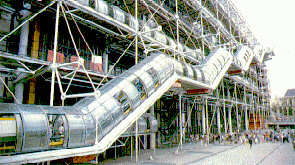 Renzo Paino, Richard Rogers
Pompadeau Art Center

Robert Venturi

Robert Venturi
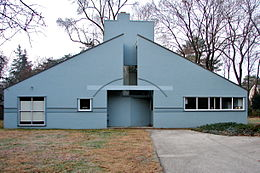